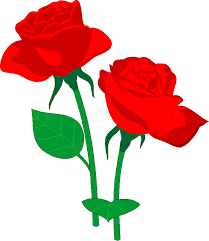 স্বা
গ
ত
ম
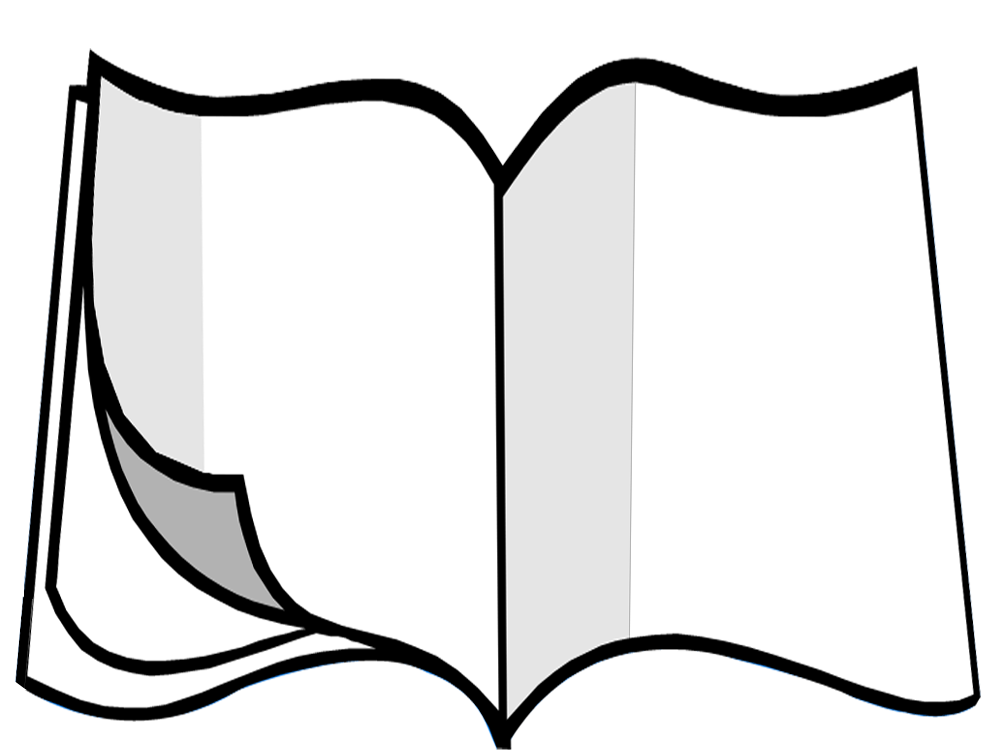 মোঃ আলকাছ মিয়া      
প্রভাষক, পদার্থবিজ্ঞান
ফিরোজ মিয়া সরকারি কলেজ
আশুগঞ্জ, ব্রাহ্মণবাড়িয়া
Email:
alkasmia1984@gmail.com
পদার্থবিজ্ঞান দ্বিতীয় পত্র 
শ্রেনি- একাদশ/দ্বাদশ 
অধ্যায়- দ্বিতীয় (স্থির তড়িৎ)
সময়-৫০মিনিট
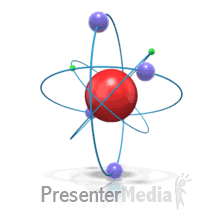 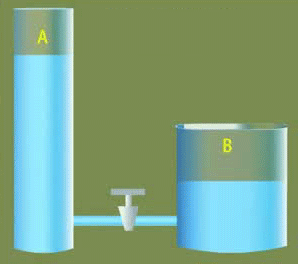 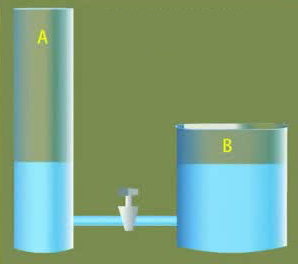 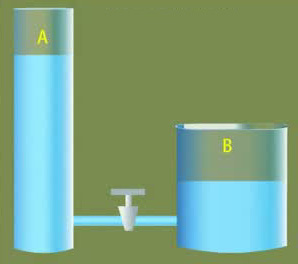 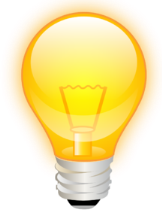 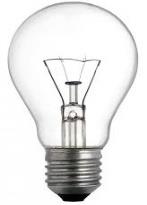 তাপের প্রবাহ
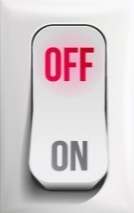 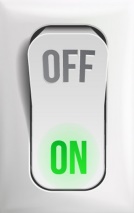 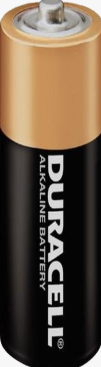 পানি A হতে B তে যাচ্ছে কেন?
এটা কি?
শুষ্ক কোষটির এক প্রান্ত থেকে অন্য প্রান্তে বিদ্যুৎ পাঠাচ্ছে কে?
সুইচ অন করার পর বাতিটি জ্বলে কেন?
গরম
ঠান্ডা
তাপ গরম বস্তু হতে ঠান্ডা বস্তুতে যাচ্ছে কেন?
তড়িৎ বিভব
শিখনফল
এ পাঠ শেষে শিক্ষার্থীরা  ----------
১। তড়িৎ বিভব ব্যাখ্যা করতে পারবে,
২। তড়িৎ বিভব ও প্রাবল্যের মধ্যে সম্পর্ক স্থাপন করতে পারবে,
৩। পৃথিবীর তড়িৎ বিভব ব্যাখ্যা করতে পারবে,
৪। সমবিভব তল ব্যাখ্যা করতে পারবে,
৫। বিন্দু চার্জ কর্তৃক সৃষ্ট তড়িৎ ক্ষেত্রের কোন বিন্দুতে বিভব নির্ণয় করতে পারবে,
৬। চার্জিত গোলকের বিভব নির্ণয় করতে পারবে।
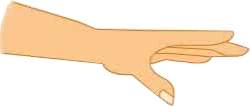 অসীম দূরত্ব থেকে একক ধনাত্মক চার্জ তড়িৎ ক্ষেত্রের কোন বিন্দুতে আনতে যে পরিমাণ কাজ করতে হয়, তাকে ঐ বিন্দুর
তড়িৎ বিভব বলে।
একক চার্জটি তড়িৎ ক্ষেত্রের কোন বিন্দুতে আনতে কি করতে হবে?
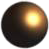 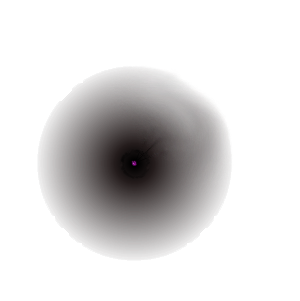 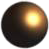 A
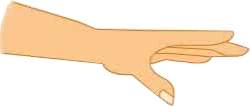 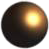 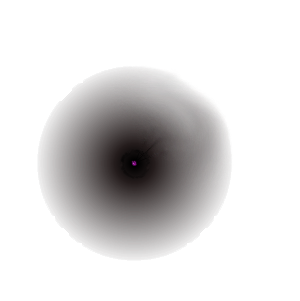 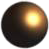 A
তড়িৎ বিভবের একক কী?
তড়িৎ প্রাবল্য ও বিভব পার্থক্যের মধ্যে সম্পর্ক
বিভব পার্থক্য
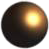 A
বিভব পার্থক্য কী?
ইলেকট্রন ভোল্ট
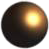 A
একক কাজ
১। বিভব কী?
২। বিভব পার্থক্য কী?
কোন পৃষ্টের বা তলের সর্বত্র যদি তড়িৎ বিভবের মান সমান হয় সেই তলকে বলা হয়
সম বিভব তল।
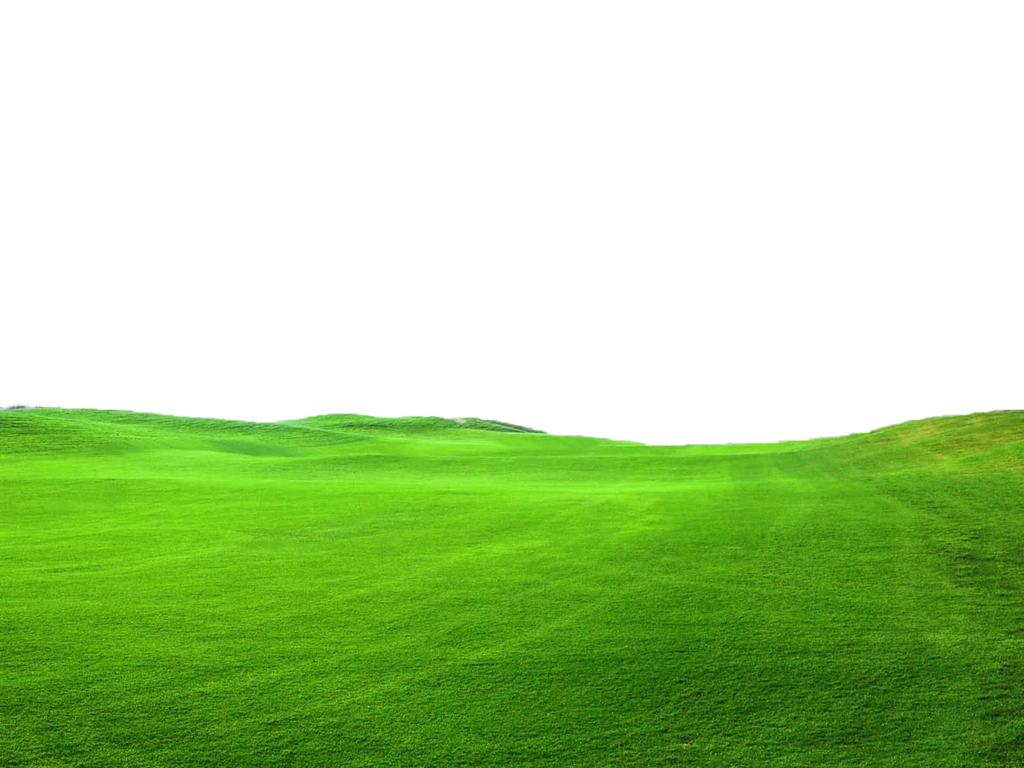 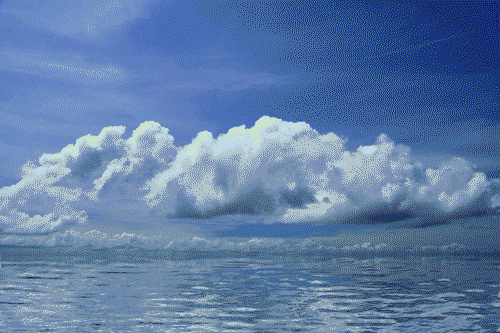 বিশাল সমুদ্রে এক বালতি পানি দিলে  
সমুদ্রের পানির তারতম্য হবে কী?
বিশাল ভূ-পৃষ্ঠে ইলেকট্রন আসলে পৃথিবী তড়িৎগ্রস্থ হবে কী?
তাহলে পৃথিবী তথা ভূমির বিভব কত?
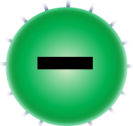 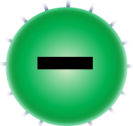 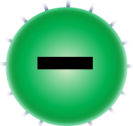 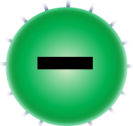 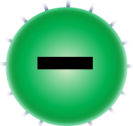 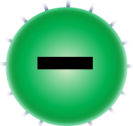 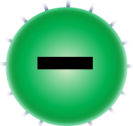 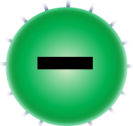 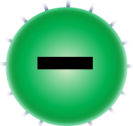 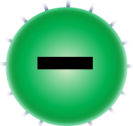 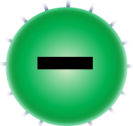 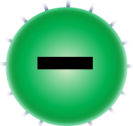 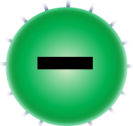 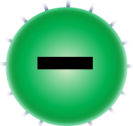 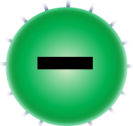 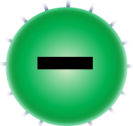 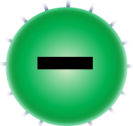 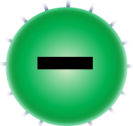 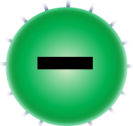 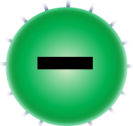 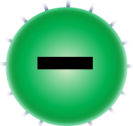 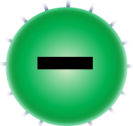 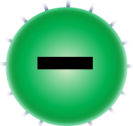 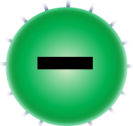 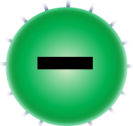 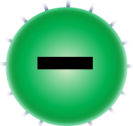 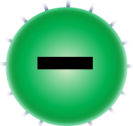 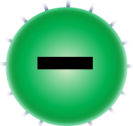 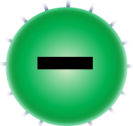 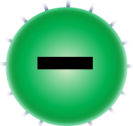 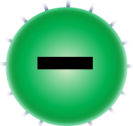 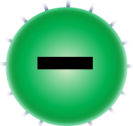 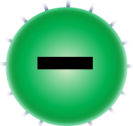 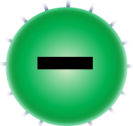 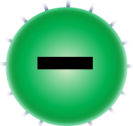 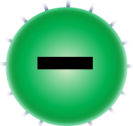 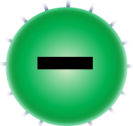 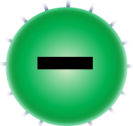 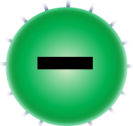 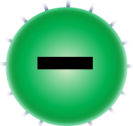 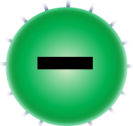 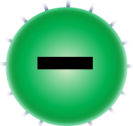 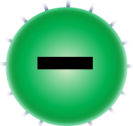 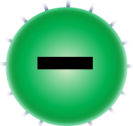 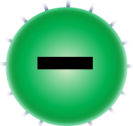 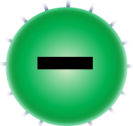 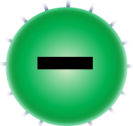 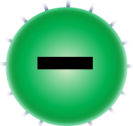 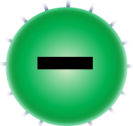 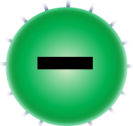 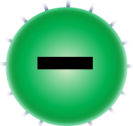 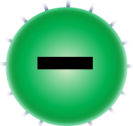 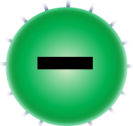 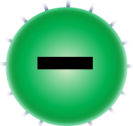 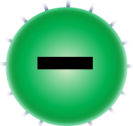 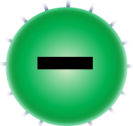 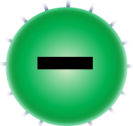 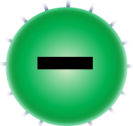 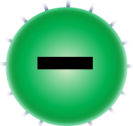 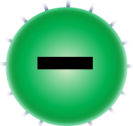 জোড়ায় কাজ
১। সমবিভব তলের বৈশিষ্ট্য লিখ?
২। ভূ-সংযুক্ত পরিবাহীর বিভব শূন্য কেন?
B
C
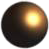 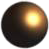 A
(এখানে ঋণাত্মক চিহ্ন বল ও সরণ বিপরীতমুখী নির্দেশ করে)
জোড়ায় কাজ
A
D
C
B
বলরেখাগুলো কোথায় থেকে নির্গত হবে?
গোলকের অভ্যন্তরে প্রাবল্য কত হবে?
পৃষ্টের বিভব ,
পৃষ্টের বিভবই 
অভ্যন্তরের বিভব
চার্জিত গোলকের কেন্দ্র হতে দূরত্বের সাথে বিভবের পরিবর্তনের  লেখচিত্রটি কী রূপ হবে?
দলীয় কাজ
মূল্যায়ন
১। তড়িৎ বিভব কী?
৪। তড়িৎ প্রাবল্য ও বিভব পার্থক্যের মধ্যে সম্পর্ক কী?
৫। বিন্দু চার্জের জন্য তড়িৎ ক্ষেত্রের কোন বিন্দুতে বিভবের সমীকরণটি বল?
৬। চার্জিত গোলকের কেন্দ্রে বিভব কত?
৭। পৃথিবীর বিভব শূন্য কেন?
বাড়ির কাজ
A
B
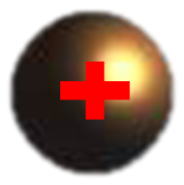 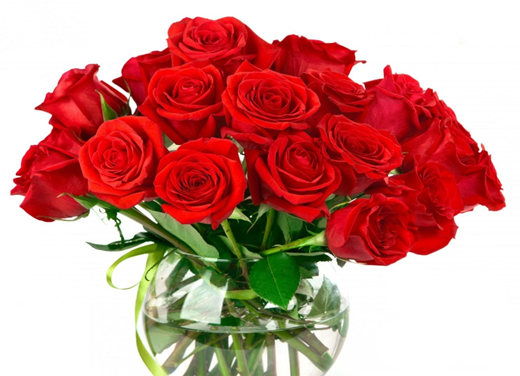 সবাইকে
ধন্যবাদ